Sein Zimmer, Ihr Zimmer
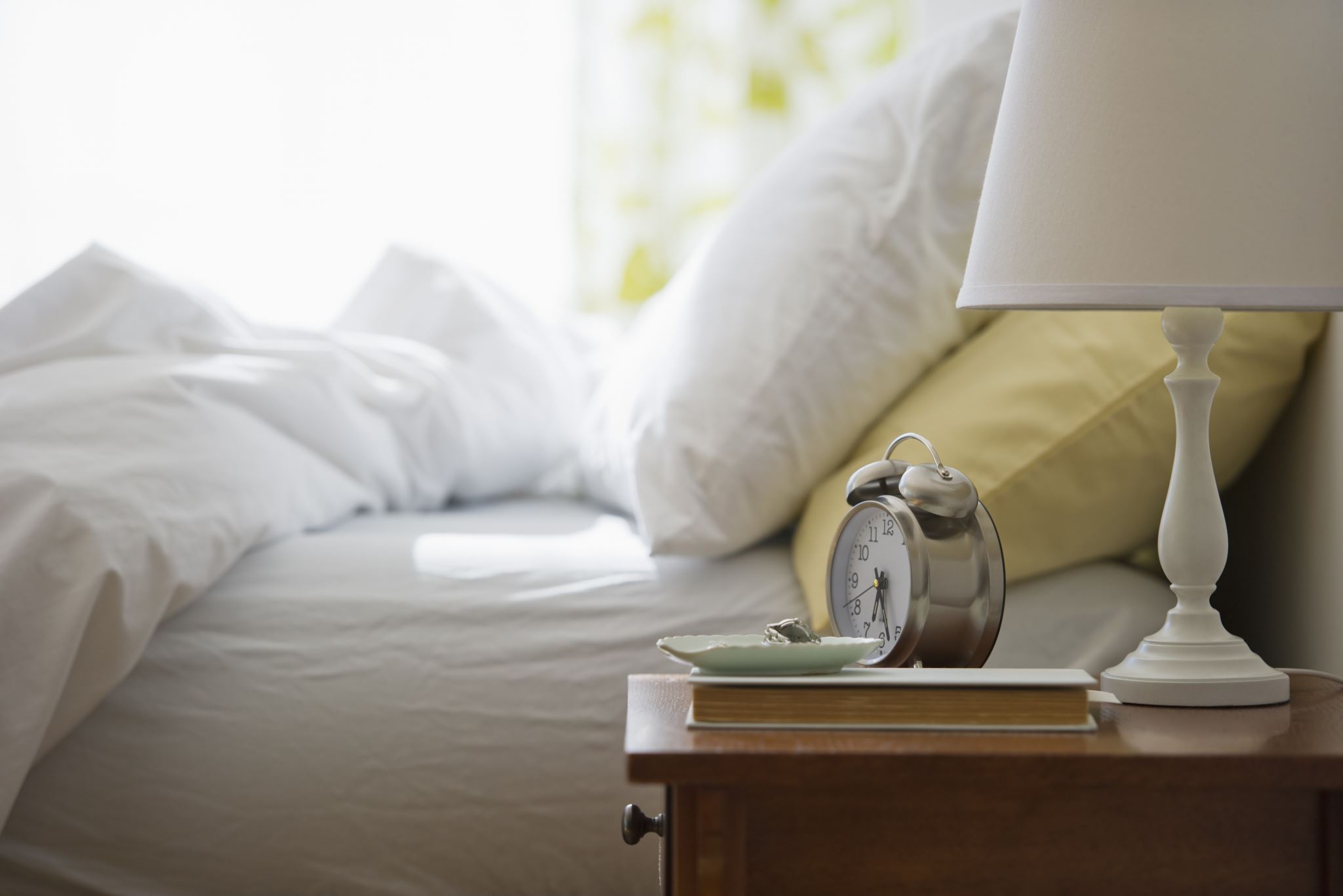 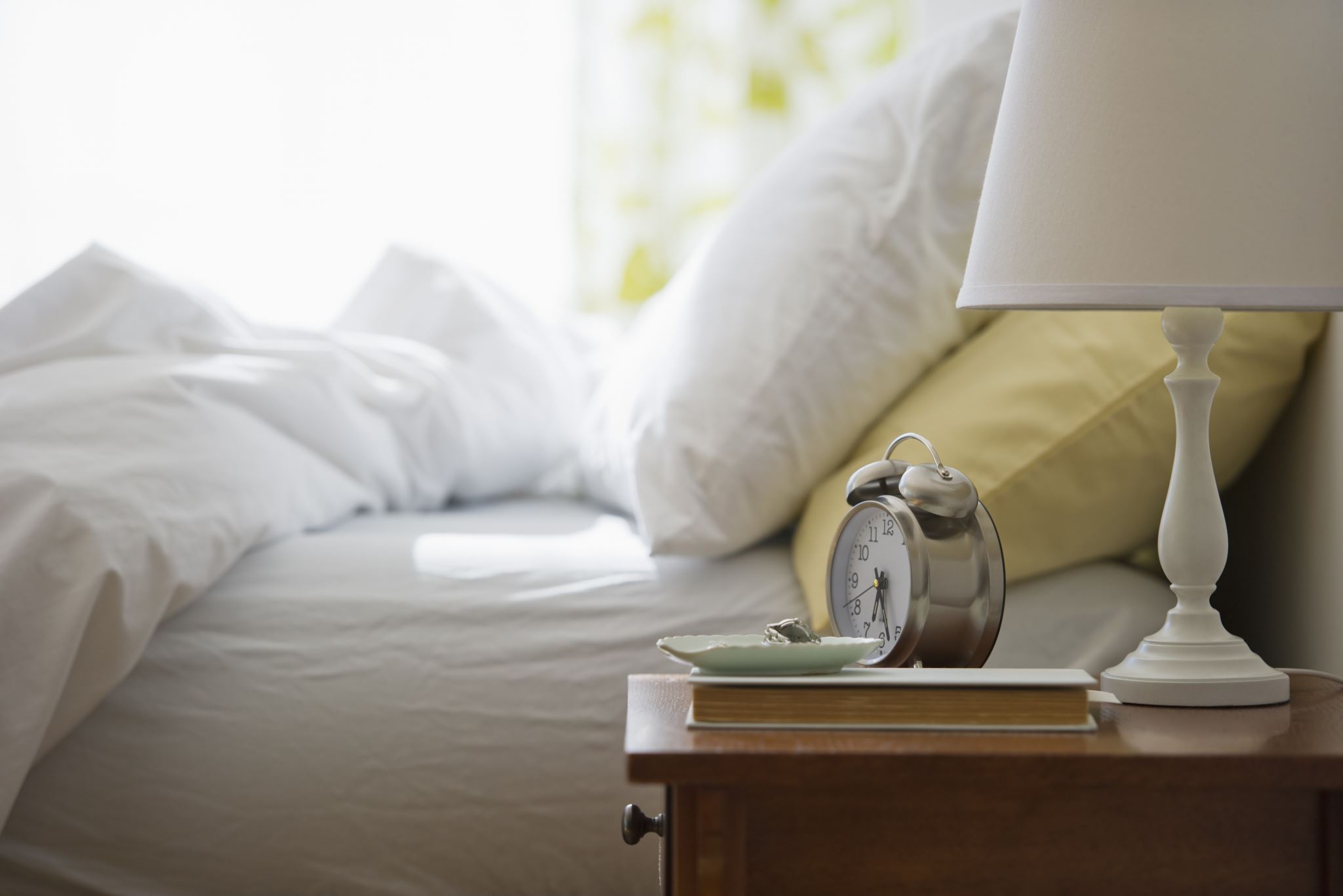 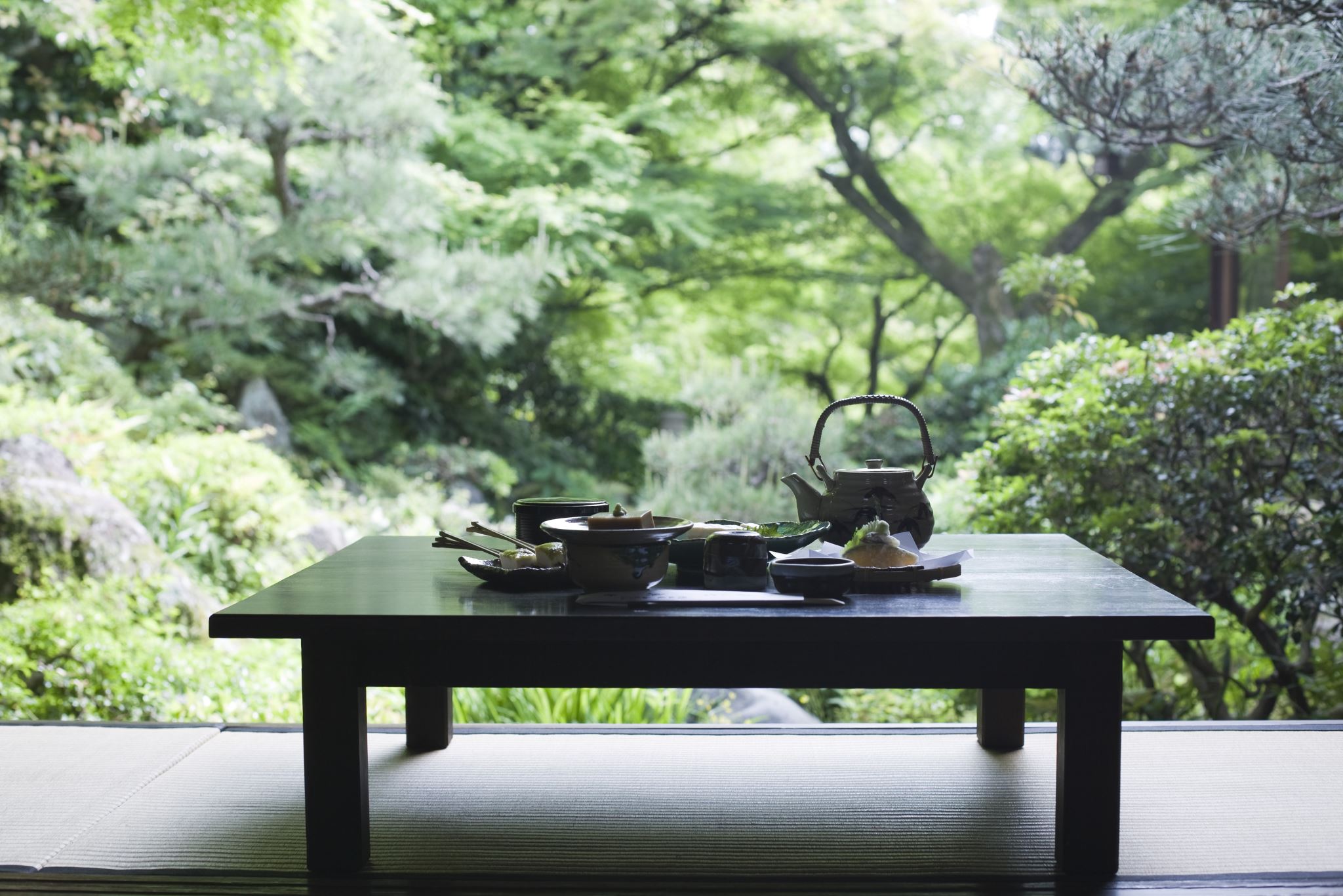 Der Tisch
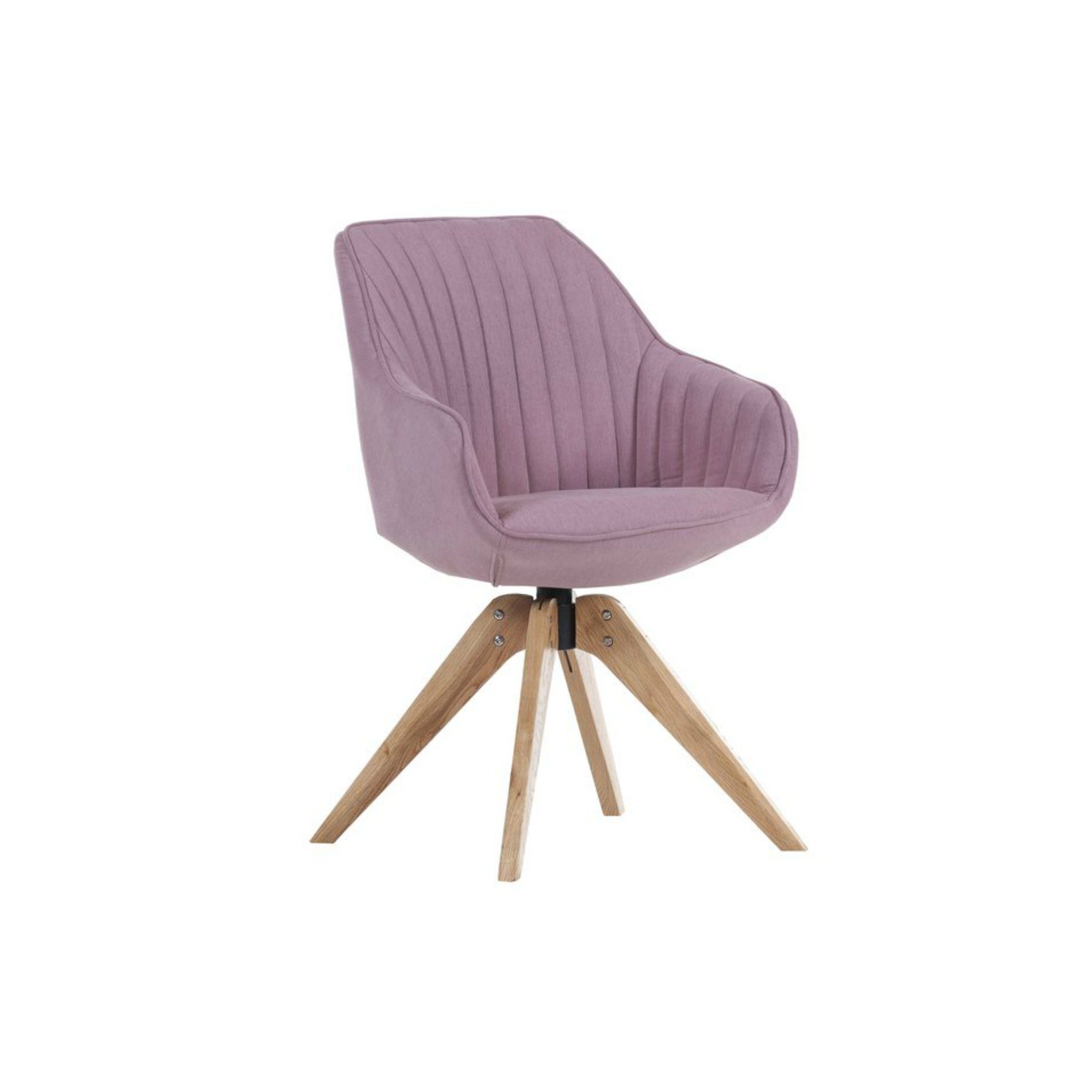 Der Stuhl
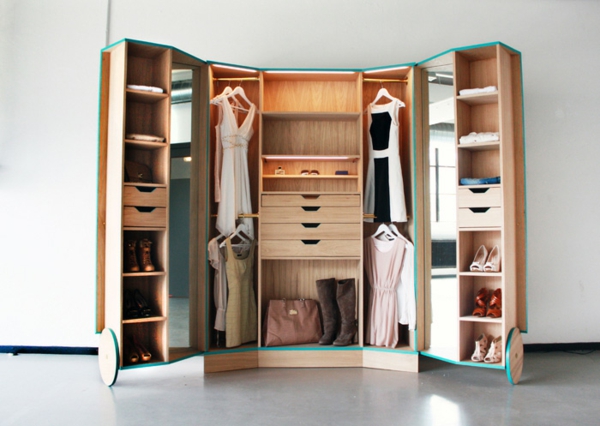 Der Schrank
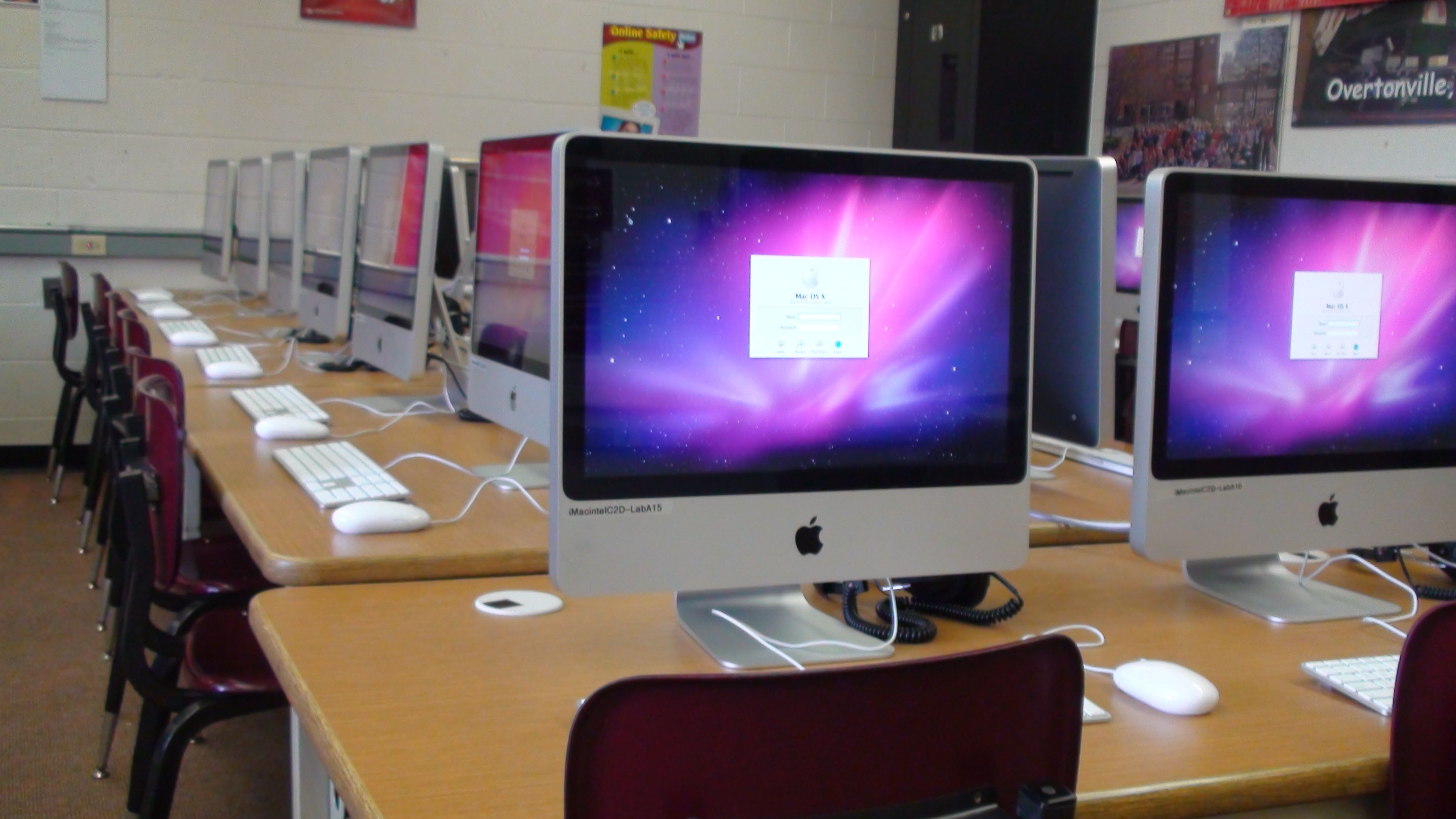 Der Computer
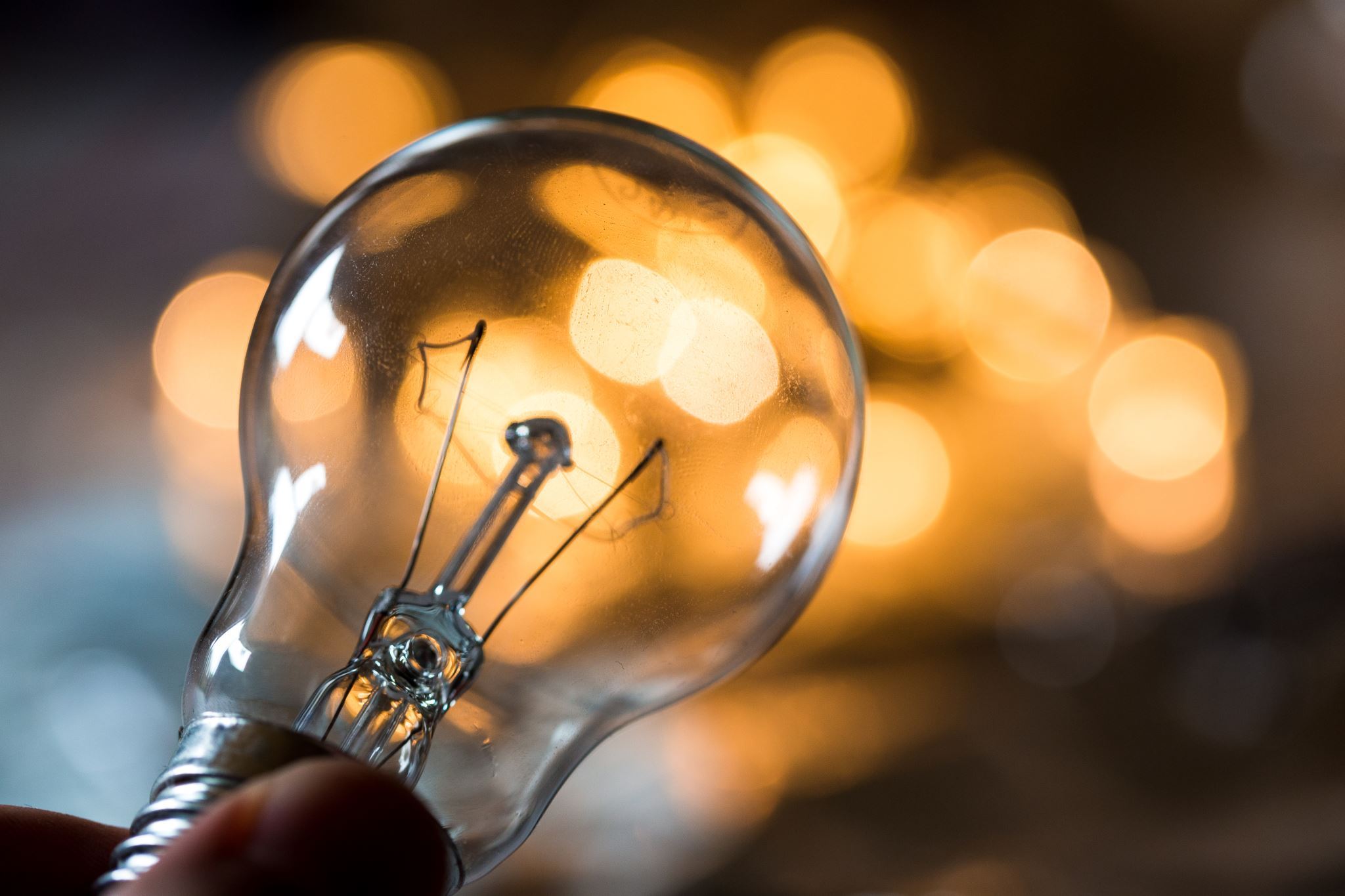 Die Lampe
Das Bett
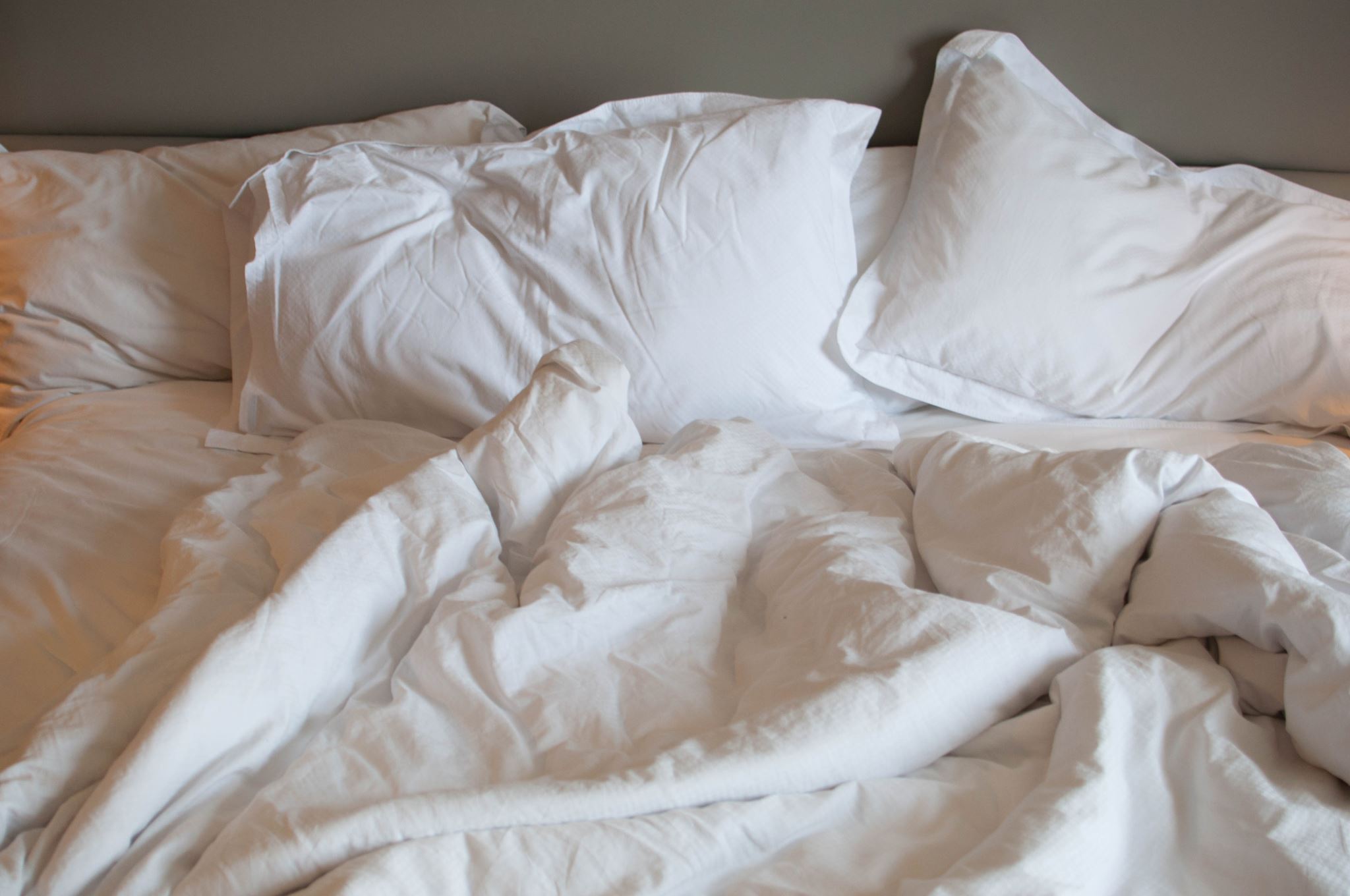 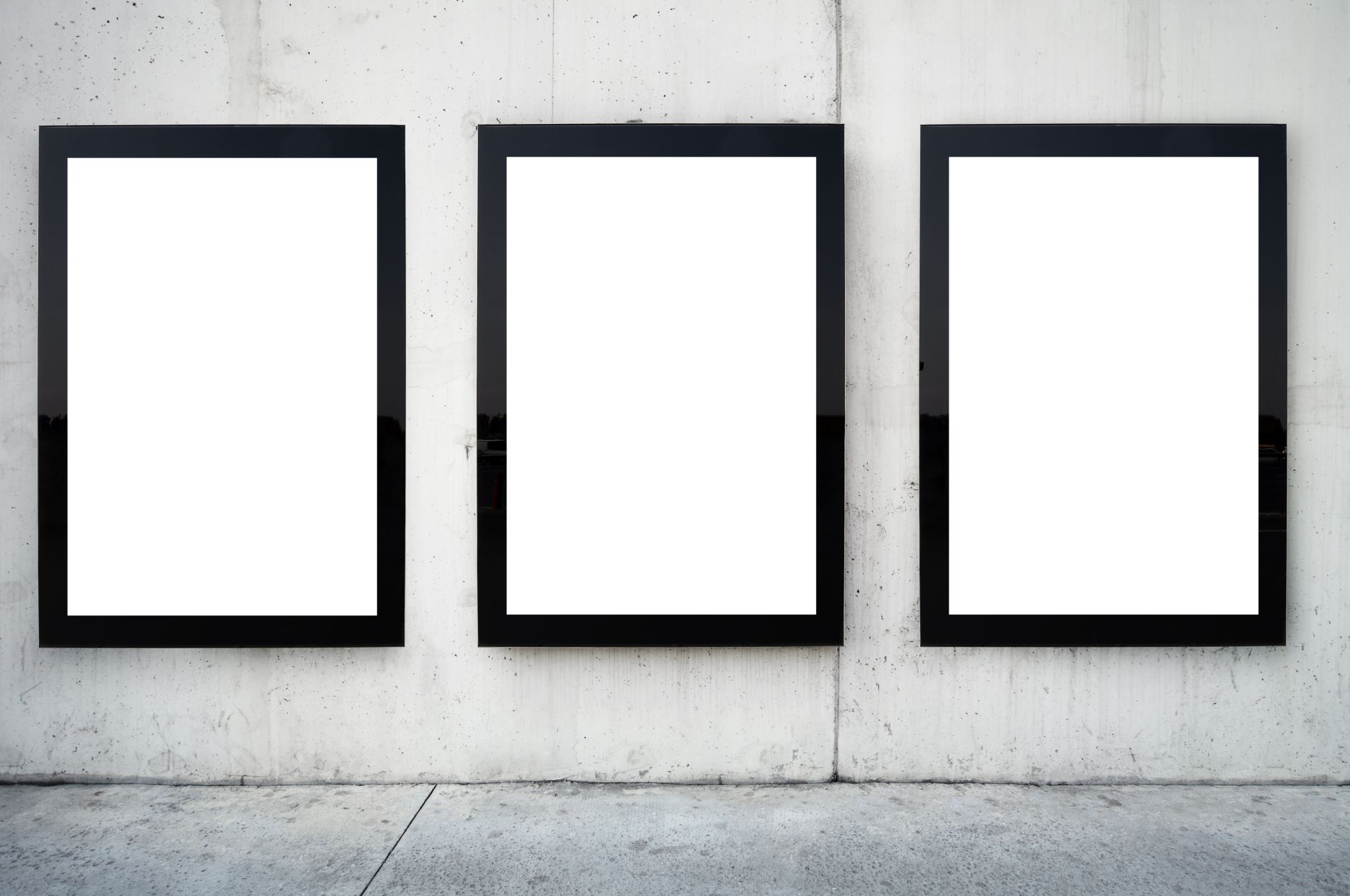 Das Bild
Das Regal